زانكۆی سەلاحەددین- هەولێر 
كۆلێژی پەروەردەی بنەڕەتی
لێژنەی بینین و راهێنان
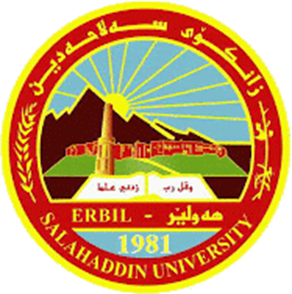 وۆركشۆپی بینین و ڕاهێنانی قۆناغی چوارەم
م0ى. ژيان توفيق ميرزا بابان
ناوەرۆكى وێركشۆپ:
سەرەتایەك.
بابەتی بینین و راهێنان لە سیستەمی سالانە و سیستەمی وەرزی.
ڕێنمایی نوێ تایبەت بە بابەتی بینین و ڕاهێنان
هەلسەنگاندن ڕاهێنەران
فۆڕمی هەلسەنگاندنی پەروەردەیی
فۆڕمی هەلسەنگاندنی زانستی
 فۆڕمی هەلسەنگاندنی بەڕێوەبەری قوتابخانە
فۆڕمی هەلسەنگاندنی مامۆستای بابەت
پێشنیارو راسپاردە
پرسیار و وەڵام
سەرەتایەك:
یەكێك لە تایبەتمەندییەكانی كۆلێژە پەروەردەییەكان ( پەروەردە و پەروەردەی بنەڕەتی و پەروەردەی وەرزشی) بابەتی راهێنانە كەوا بەشێكە لە پرۆگرامی خوێندن لە قۆناغی كۆتایی. ئەمەش وا دەكات جیاواز بێت لەگەل كۆلێژەكانی تر، چونكە ئامانجی كۆلێژە پەروەردەییەكان پێگەیاندنی مامۆستای پسپۆڕە لە قۆناغی باخچەی مندالان تاكو ئامادەیی. 
گرنگی ئەو بابەتە لەوەدایە كەوا قوتابی لەماوەی 3 سالی پێشوو ئەو بابەتەكانی  زانستی و دەروونی و رێگاكانی وانەووتنەوە بە شێوەیەكی پراكتیكی جێبەجێ دەكات لەناوەندەكانی خوێندنی سەر بە وەزارەتی پەروەردە.
بابەتی بینین و راهێنان لە سیستەمی سالانە و سیستەمی وەرزی
یەكەم / بابەتی بینین و ڕاهێنان لە سیستەمی ساڵانە:
بابەتی بینین و ڕاهێنان لە سیستەمی سالانە بەم شێوەی خوارەوە بوو

لە قۆناغی چوارەم بوو.

15 هەفتەی یەكەم  بابەتی بینین بوو بە رێژەی 2 كاتژمێری پراكتیكی و یەك كاتژمێری تیۆری.
لە كۆتایی مانگی كانوونی دووەم بابەتی راهێنان دەستی پێدەكرد بۆ ماوەی 45 رۆژ.  
بابەتەكە   4  یەكەی لەسەربوو.
یەكەم بابەتی بینین و راهێنان لە سیستەمی وەرزی ( سیمستەر) :
بابەتی بینین و ڕاهێنان لە سیستەمی وەرزی بەم شێوەی خوارەوەیە
بابەتی بینین لە كۆرسی دووەمی  قۆناغی سێیەمە كە بەشێكە لەبابەتی رێگاكانی وانەووتنەوە بە رێژەی 3 كاتژمێری پراكتیكی بۆ بینین و 3 كاتژمێری تیۆری بۆ رێگاكانی وانەووتنەوە لە هەفتەیەكدا.

بابەتی ڕاهێنان بۆ سالی خوێندنی 2022-2023 لە ناوەراستی  مانگی ئۆكتۆبەر دەستی پێدەكات بۆ ماوەی یەك مانگ، بە شێوەی ئەزموونی دەبێت،
ڕێنمایی نوێ تایبەت بە بابەتی بینین و ڕاهێنان
یەكەم/ ماوەی ڕاهێنانی پراكتیكی 4 هەفتە دەبێت، لەنێوان 15/10 تاكو 15/11
دووەم/ بنمیچی وانەووتنەوەی قوتابی راهێنەر لە قوتابخانەكان لە كاتی ڕاهێنان بەلایەنی كەم لە كاتژمێرەكانی بەشەوانەی دوو پۆل كەمتر نەبێت، یان لەنێوان
 (6-10) بەشەوانە كەمتر نەبێت
سێیەم/ دەبێت خشتەی وانەكانی ڕاهێنەر لە قوتابخانەكان لە 4 ڕوژ كەمتر نەبێت.
چوارەم/ دەبێت قوتابی راهێنەر لە پسپۆڕی خۆی و لە قۆناغی دیاریكراوی خۆی وانە بلێتەوە.
پێنجەم/ دەبێت هەر قوتابیەك دوو سەرپەرشتیاری لە لایەن بەشی خۆی بۆ دەستنیشان بكرێت ( سەرپەرشتیاری زانستی و پەروەردەیی) بۆ هەلسەنگاندنی لە هەردوو ئاست ماوەی راهێنان
شەشەم/ بە پیێی ڕێنماییەكانی زانكۆ ئەگەر هەر قوتابیەكی (راهێنەر) زیاتر لە ڕێژەی 10% ماوەی ڕاهێنان بە بێ هیچ هۆكارێك ئامادەنەبوو لە قوتابخانە بە كەوتن بە هۆی نەهاتن لە بابەتی ڕاهێنان هەژمار دەكرێت.
حەوتەم / ئەنجومەنی كۆلێژ سنووری راهێنانی قوتابیان دیاری دەكات، هەر كۆلێژێك تایبەتمەندی خۆی هەیە لە دیاریكردنی سنووری ڕاهێنان.
هەشتەم / دەبێت سەرۆكایەتی بەشەكان لێژنەیەكی تایبەت رابسپێرێت بە رێكخستنی كارەكانی بابەتی  راهێنان و چارەسەركردنی كێشەكان بەپێی ڕێنماییەكان.
هەلسەنگاندن ڕاهێنەران
هەلەسەنگاندن پرۆسەیەكی كرداریە كۆمەلێك هەنگاوی یەك بە دوای یەك لەخۆدەگرێت.
 لە بواری پەروەردە بریتیە لە دەركردنی كۆمەلێك بریار دەباری ئاستی قوتابی و بەرەو پێشچوونی 
هەلسەنگاندن پڕۆسەیەكی ئامانجدارە كە پێشتر ئامادەكاری بۆ كراوە
سەبارەت بە هەلسەنكاندنی بابەتی ڕاهێنان لێژنەی راهێنان لەسەر ئاستی زانكۆ فۆرمەكانی هەلسەنگاندنی دووبارە دارشتەوە بەم شێوەی خوارەوە
پێشنیارو راسپاردە
یەكەم/  .....................

دووەم / .....................

سێیەم/ ....................

.......
پرسیار و وەڵام ؟
سوپاس بۆ ئامادەبوونتان